ÔN TẬP CHƯƠNG 8
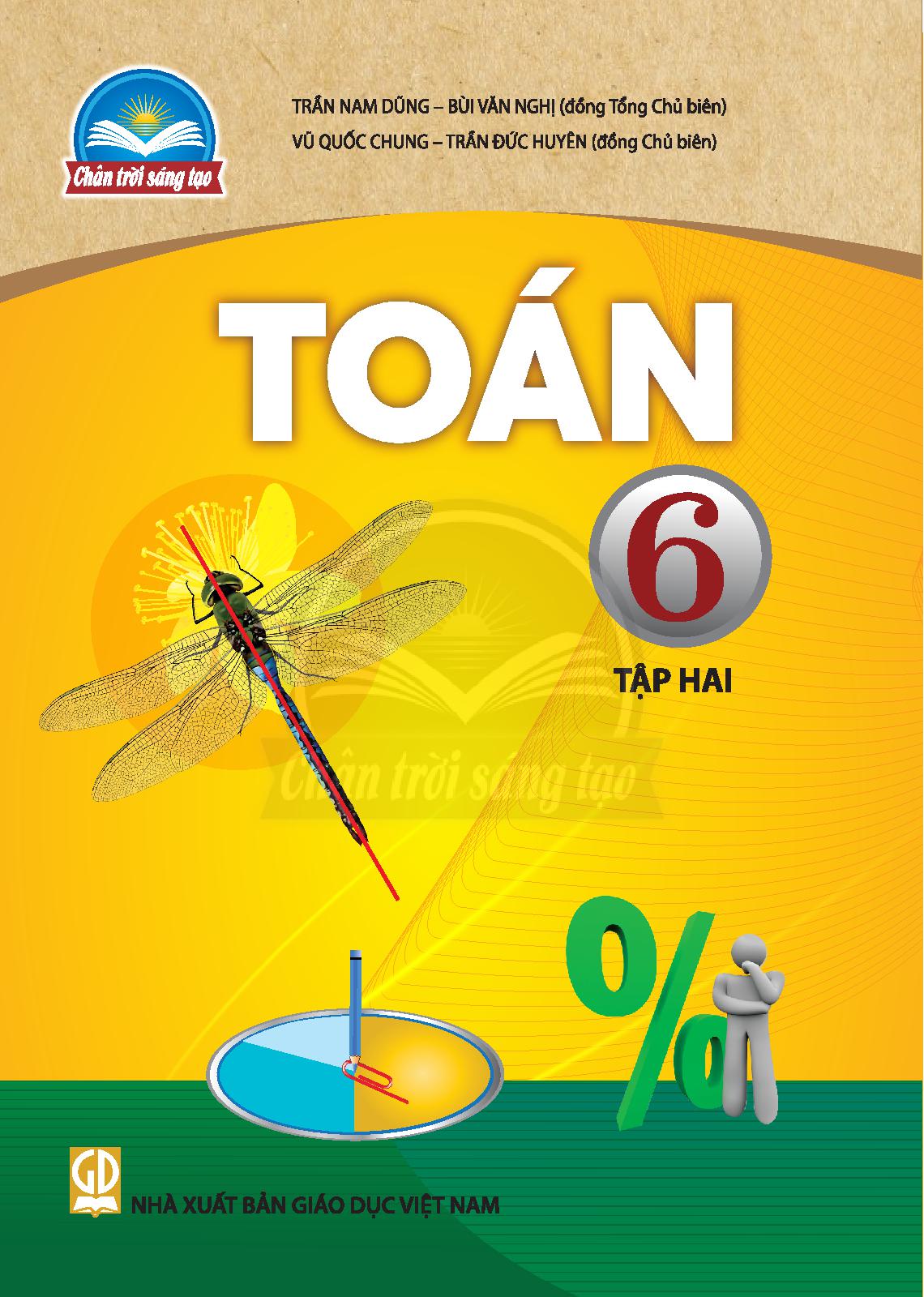 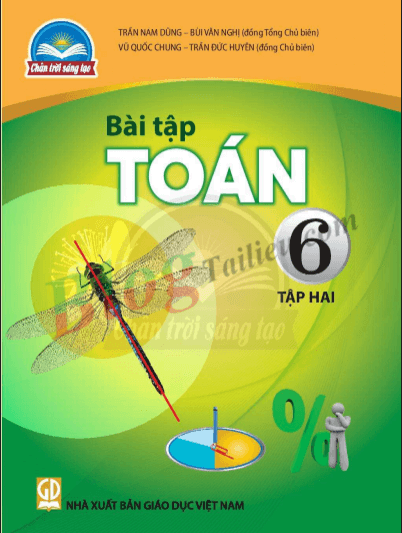 ÔN TẬP CHƯƠNG 8
I. LÍ THUYẾT
Thảo luận nhóm để nêu lên mối quan hệ trong sơ đồ sau:
Hai đường thẳng cắt nhau
Điểm
Đường thẳng
Hai đường thẳng song song
Tia
Đoạn thẳng
Điểm nẳm giữa hai điểm
Góc
Trung điểm của đoạn thẳng
Góc tù
Góc nhọn
Góc bẹt
Góc vuông
II. BÀI TẬP
BÀI TẬP TRẮC NGHIỆM:
Em hãy tìm một hình vẽ tương ứng với mỗi khái niệm hình học trong các bài từ 1 đến 3
BÀI 1:
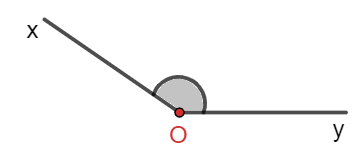 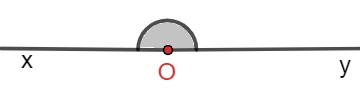 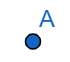 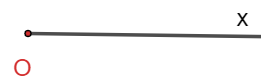 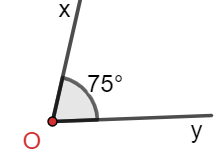 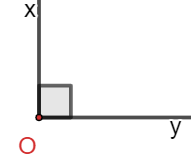 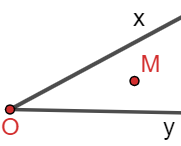 Bài 2:
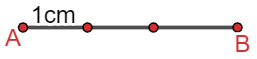 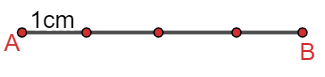 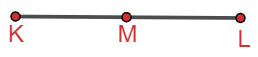 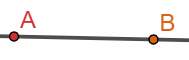 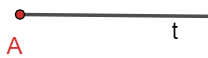 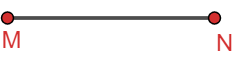 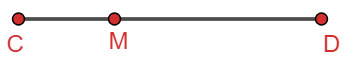 Bài 3:
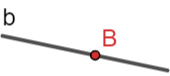 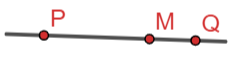 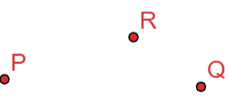 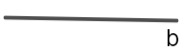 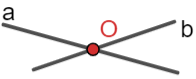 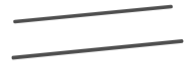 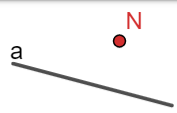 Bài 4: Bổ sung vào chỗ chấm để hoàn thiện các câu sau cho đúng:
đường thẳng
a) Khi ba điểm cùng thuộc một ……………..,ta nói chúng thẳng hàng.
b) Trong ba điểm thẳng hàng, có một và chỉ một điểm …… .…...... hai điểm còn lại.
nằm giữa
đường thẳng
c) Có một và chỉ một………………….đi qua hai điểm A và B cho trước.
một điểm chung
d) Nếu hai đường thẳng chỉ có ……………… ....ta nói hai đường thẳng đó cắt nhau.
e) Nếu hai đường thẳng không có ……………………..ta nói rằng hai đường thẳng đó song song.
điểm chung nào
Đoạn thẳng AB
g)  ………………….là hình gồm hai điểm A, B và tất cả các điểm nằm giữa A và B.
Trung điểm
h) ……………….của đoạn thẳng AB là điểm nằm giữa hai đầu mút của đoạn thẳng và cách đều hai điểm đó.
Góc
i) ………….. là hình gồm hai tia chung gốc.
góc tù
k) Góc lớn hơn góc vuông nhưng nhỏ hơn góc bẹt là ………………
2. BÀI TẬP TỰ LUẬN:
Bài 1: Vẽ hình trong các trường hợp sau:
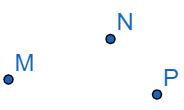 a)
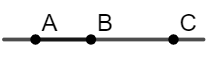 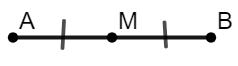 b)
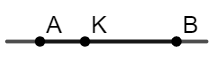 c)
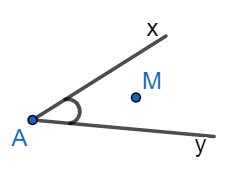 d)
Bài 2: Cho C là trung điểm của đoạn thẳng AB, O là trung điểm của đoạn thẳng AC
Hãy tìm độ dài của AC, CB và AO nếu AB= 2cm
Hãy tìm độ dài của AB, AC và AO nếu CB= 3,4cm
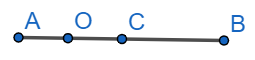 b) Nếu CB = 3,4cm thì AB= 2.CB= 2.3,4= 6,8 cm
AC= CB= 3,4cm
Bài 3: Trong hình vẽ dưới đây hãy kể tên tất cả các góc. 
Dùng thước đo và sắp xếp số đo của chúng theo thứ tự giảm dần.
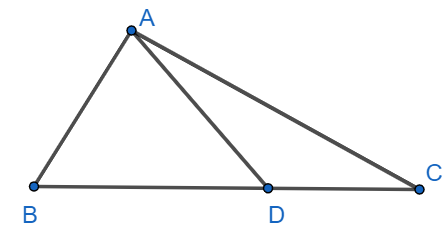 Bài 5: Tìm một số hình ảnh và ứng dụng của đường thẳng, góc trong thực tế
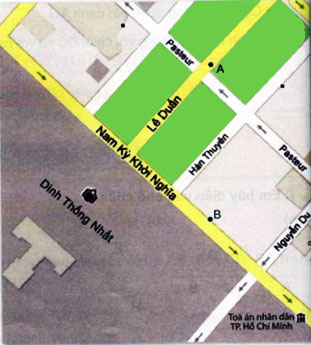 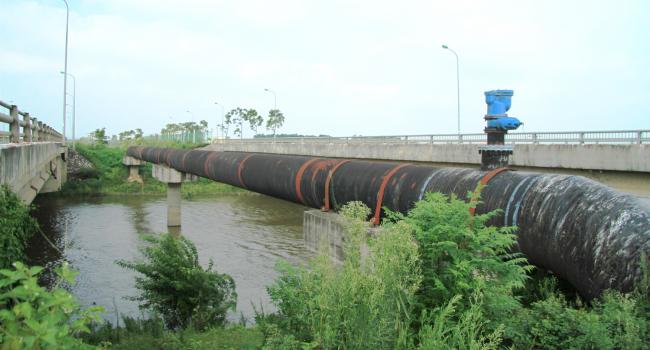 Đường ống nước sông Đà
Các con đường song song với nhau
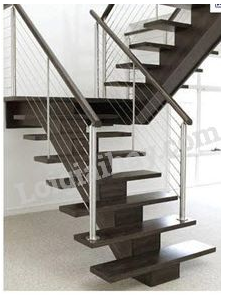 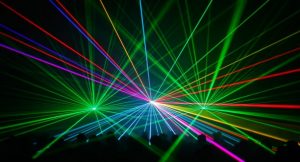 Các góc tạo bởi một đường thẳng cắt hai đường thẳng
Các tia chung gốc tạo thành các góc
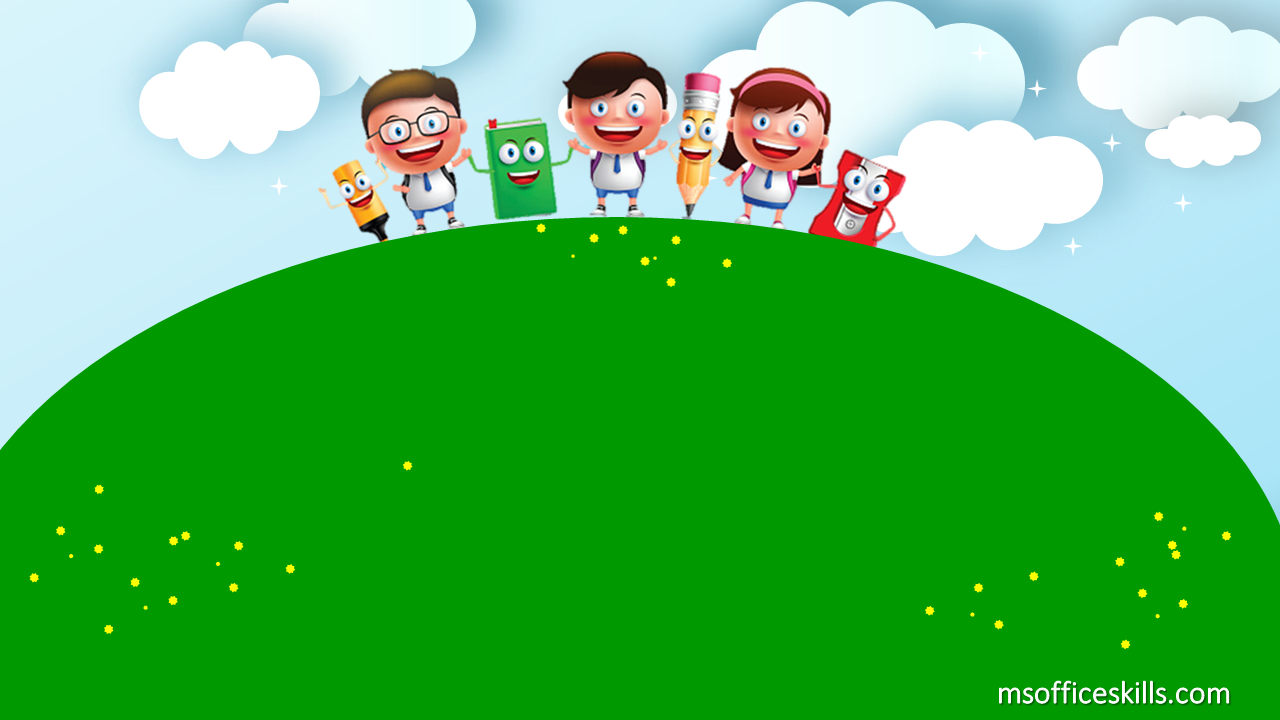 CHÚC CÁC EM HỌC TỐT